Space Kids
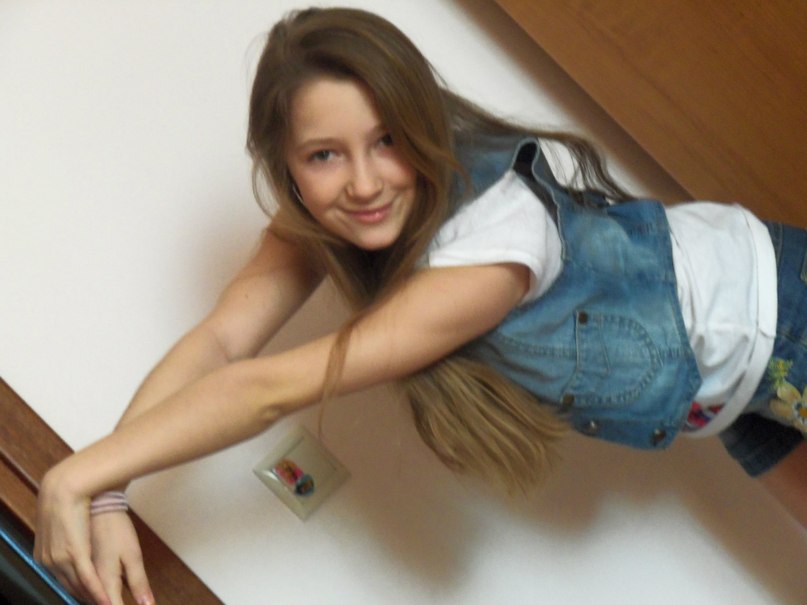 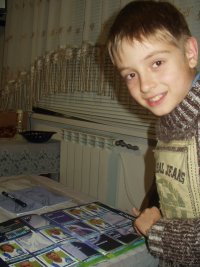 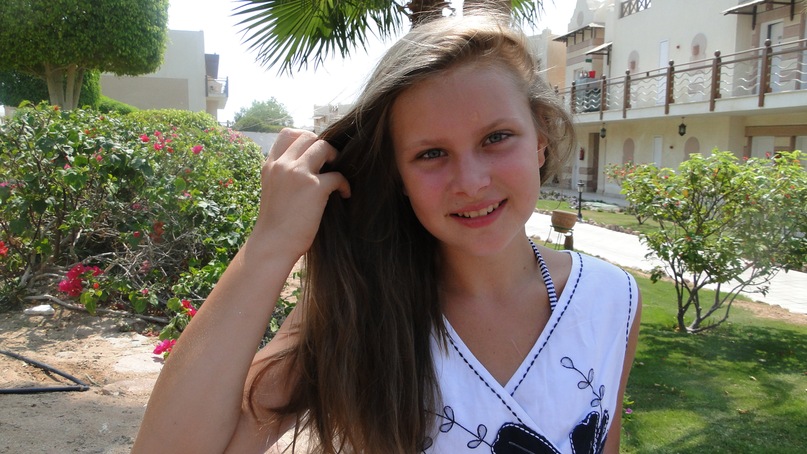 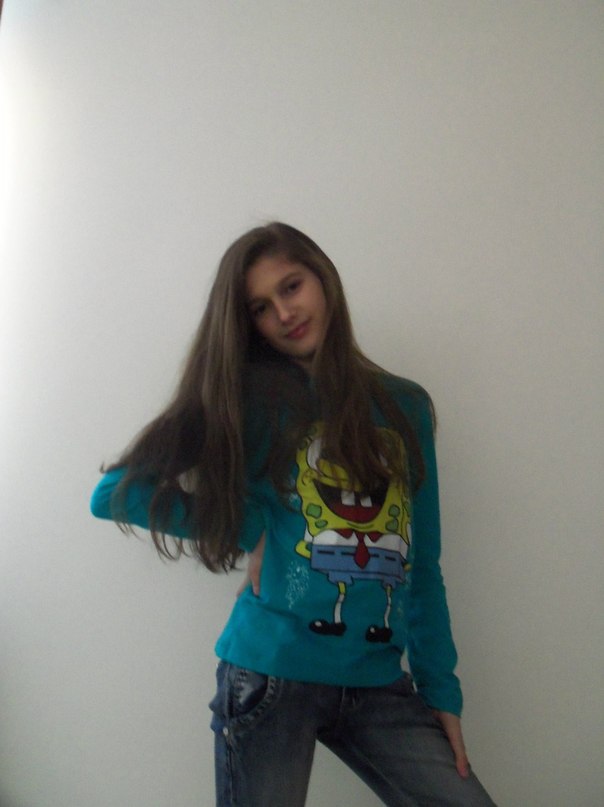 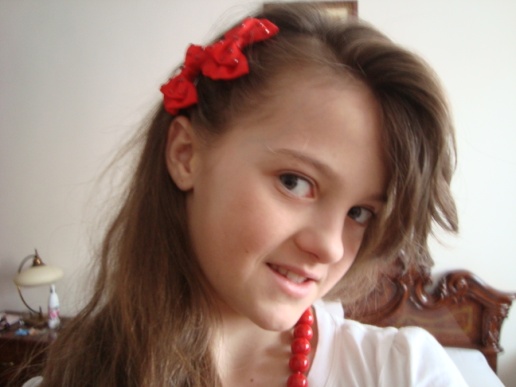 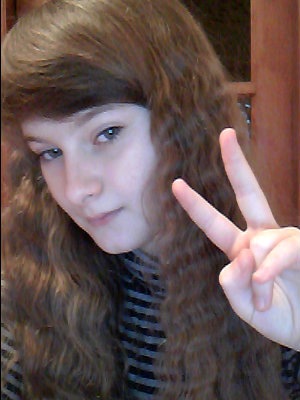 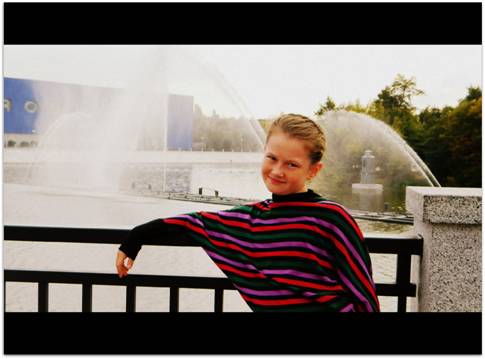 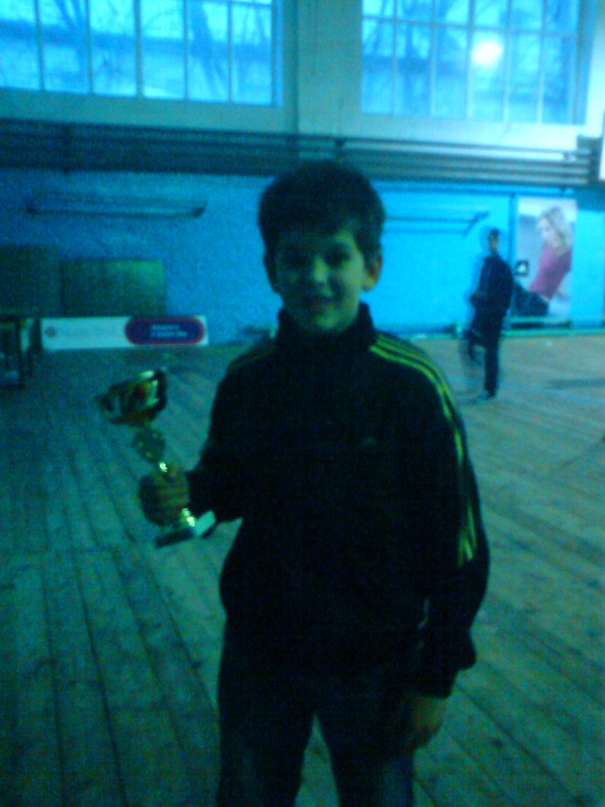 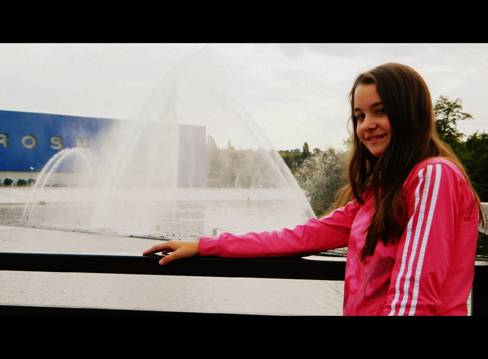 Bohdan Makarchuk
I’m interested in astronomy and physics. 
I want to be a scientist.
Sasha Kozitska
I like singing. 
I’ m fond of R’n’B music.
Tanya Koval
I have always been a great lover of dancing.
Solomia Sampara
I love reading books about animals,
 I have read almost all of them.
Yulia Kuchmiy
I want to be a fashion designer.
 I enjoy designing clothes.
Diana Voronyak
I’m a real cinema goer. I like comedies and science fiction films.
Olena Hnatkivska
Art is my hobby. I’m keen on painting.
Nastya Yazlyuk
Hip hop is all my life. I’m crazy about Eminem and Black Eyed Peas!
Victor Chaklosh
I’m good at playing football.
 I think it’s great!
Brave and bright, Space Kids are always right!!!